ГАПОУ КК«Новороссийский колледж строительства и экономики»
Тема «Первое начало термодинамики»
Дисциплина «Основы технической термодинамики»
Автор Брагина Елена Николаевна
10.11.2018
1
Цель урока
Изучить закон превращения энергии на примере первого закона термодинамики
10.11.2018
2
План урока
1 Понятие о термодинамических процессах
2. Внутренняя энергия и работа расширения и сжатия рабочего тела
3 Первый закон термодинамики. Энтальпия газа
10.11.2018
3
1 Понятие о термодинамических процессах
10.11.2018
4
10.11.2018
5
10.11.2018
6
2. Внутренняя энергия и работа расширения и сжатия рабочего тела
Равновесный процесс, который может быть осуществлен в обратном направлении через тот же ряд равновесных состояний, что и в прямом, как в рабочем теле, так и во внешней среде, называется обратимым процессом.
Равновесный процесс, который может быть осуществлен в обратном направлении через тот же ряд равновесных состояний, что и в прямом, как в рабочем теле, так и во внешней среде, называется обратимым процессом.
10.11.2018
7
10.11.2018
8
10.11.2018
9
10.11.2018
10
10.11.2018
11
10.11.2018
12
Для определения механической работы, совершаемой термодинамической системой, рассмотрим газ, находящийся в цилиндре и давящий на поршень.Пусть в какой-то произвольный момент процесса расширения газа его удельный объем изменяется на бесконечно малую величину dw. Давление газа на бесконечно малом участке перемещения поршня ds можно считать постоянным и равным р.
10.11.2018
13
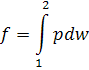 10.11.2018
14
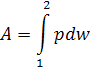 10.11.2018
15
3. Первый закон термодинамики. Энтальпия газа
10.11.2018
16
10.11.2018
17
10.11.2018
18
Контрольные вопросы
1 Что называется термодинамическим процессом?
2 Какое состояние системы называется равновесным?
3 Какой процесс называется обратимым?
4 Напишите формулу изменения внутреннего процесса энергии.
10.11.2018
19
Домашнее задание
1 Что называется термодинамическим процессом?
2 Какое состояние системы называется равновесным?
3 Какой процесс называется обратимым?
4 Напишите формулу изменения внутреннего процесса энергии.
10.11.2018
20
Спасибо за внимание
10.11.2018
21